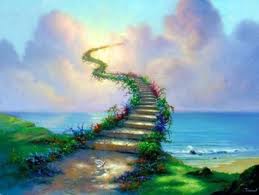 “Train up a child in the way he should go…”            (Prov. 22:6)
The Way He Should Go
Amplified Bible: “Train up a child in the way he should go (and in keeping with his individual gift or bent) and when he is old he will not depart from it” 
“Subjective View”?  - the way is emphasizing the individual bent of the child, not an objective standard. 
Not ignoring objective teaching… but passage is focusing on the child’s makeup?
The Way He Should Go
Amplified Bible: “Train up a child in the way he should go (and in keeping with his individual gift or bent) and when he is old he will not depart from it” 
Does a passage emphasize something which must be added to the text?
The Way He Should Go
What is being emphasized in Proverbs 23:12-26? 
Instruction and words of knowledge (v. 12)
Chastening instruction applied (v. 13-14)
The way of wisdom emphasized (v. 15-16, 19)
Fear of reverence of Jehovah emphasized with reward (v. 17-18)
Do not be with drunkards and gluttons (v. 20-21)
The Way He Should Go
Honor parents by taking heed to father and not forget mother when she is old (v. 22)
Buy the truth and sell it not – wisdom, instruction and understanding (v. 23)
Joy of father having a righteous and wise son (v. 24-25)
Appeal of father for the heart of his son and the son’s eyes to delight in father’s ways      (v. 26)
The Way He Should Go
Objective teaching and the way of wisdom is emphasized, not a word about the bent or way of the child that needs to be recognized and acted upon to effect good when the child is old.
The Way He Should Go
Current subjective thinking of Education – “to lead forth”
Teacher’s guide for Advanced Placement, published by the College Board (1991) who administers the SAT exam offers the following from an English professor at Agnes Scott College in Georgia:
“…AP teachers are implementing the best of the new pedagogies that have influenced leading institutions of higher learning.  Perhaps most importantly , as Arthur Applebee explains, ‘objectivity’ and ‘factuality’ have lost their preeminence…”
The Way He Should Go
“…Instruction has become ‘less a matter of transmittal of an objective and culturally sanctioned body of knowledge’, and more a matter of helping individuals learn to construct their own realities” 
Education meaning to “lead forth” is saying the way to go is for a student to “shape their own values and make their own reality”. (Larry P. Arnn, President of Hillsdale College, Imprimis, December 2013)
The Way He Should Go
Following the way of “being happy” – “I want my child to be happy, therefore...”
Sinning is pleasurable in the beginning    (Heb. 11:25)
Merely living to “Be happy” often leads to unlawful marriages and divorce. 
A child can grow up to be a “happy fool” (Prov. 15:21)
Following the wisdom of God leads to the happiness we should want for our children (Prov. 3:13)
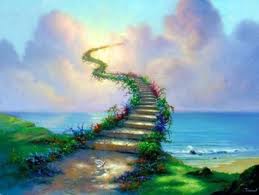 Train up a child in the way he should go…
The Way Of Wisdom (Prov. 4:7-8, 24:13-14)
THE WAY OF WISDOM
The way of THE FEAR OF JEHOVAH           (Prov. 9:10, Psm. 19:9, 3:13)
The way of HUMILITY (Prov. 11:2, 19:8,   Deut. 4:5-6, Matt. 7:24-25)
The result of PRAYER (I Kings 3:11, Dan. 2:23,20, Col. 1:9, Lk. 11:1-18, Jms. 1:5)
The way of NUMBERING OUR DAYS          (Psm. 90:12)
The way of GLORYING IN THE LORD                 (I Cor. 1:30-31, Matt. 12:42, Jn. 14:6, Eph. 4:4)
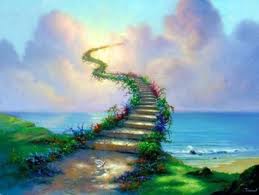 Reverence, Humility, Prayer, Numbering days, glorying in the Lord - Heaven
The Way Of Wisdom (Prov. 4:7-8, 24:13-14)